“Волгоградская государственная академия физической культуры”
Биомеханические исследования техники выполнения cтартовых движений высококвалифицированными спортсменами в плавании
Работу выполнил Сучков Богдан Игоревич
Студент 205 группы ФГБОУ ВО «ВГАФК»
Лущик И.В., Доцент кафедры ТиТФКиС ФГБОУ ВО «ВГАФК»
Абдрахманова И.В., доцент кафедры ТиТФКиС ФГБОУ ВО «ВГАФК»
Актуальность
Cтартовая подготовка остается одной из проблем современного спортивного плавания
I
II
III
ц
м
анализ специальной научно-методической литературы
Методы математическо статистики
Метод наблюдения
Введение
Плавание
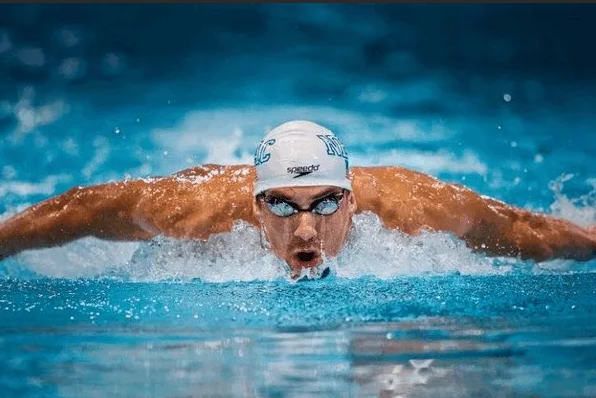 Вольный стиль
брасс
на спине
баттерфляй
комплексное
эстафета
Старт пловца
Хорошо выполненный старт
Старт
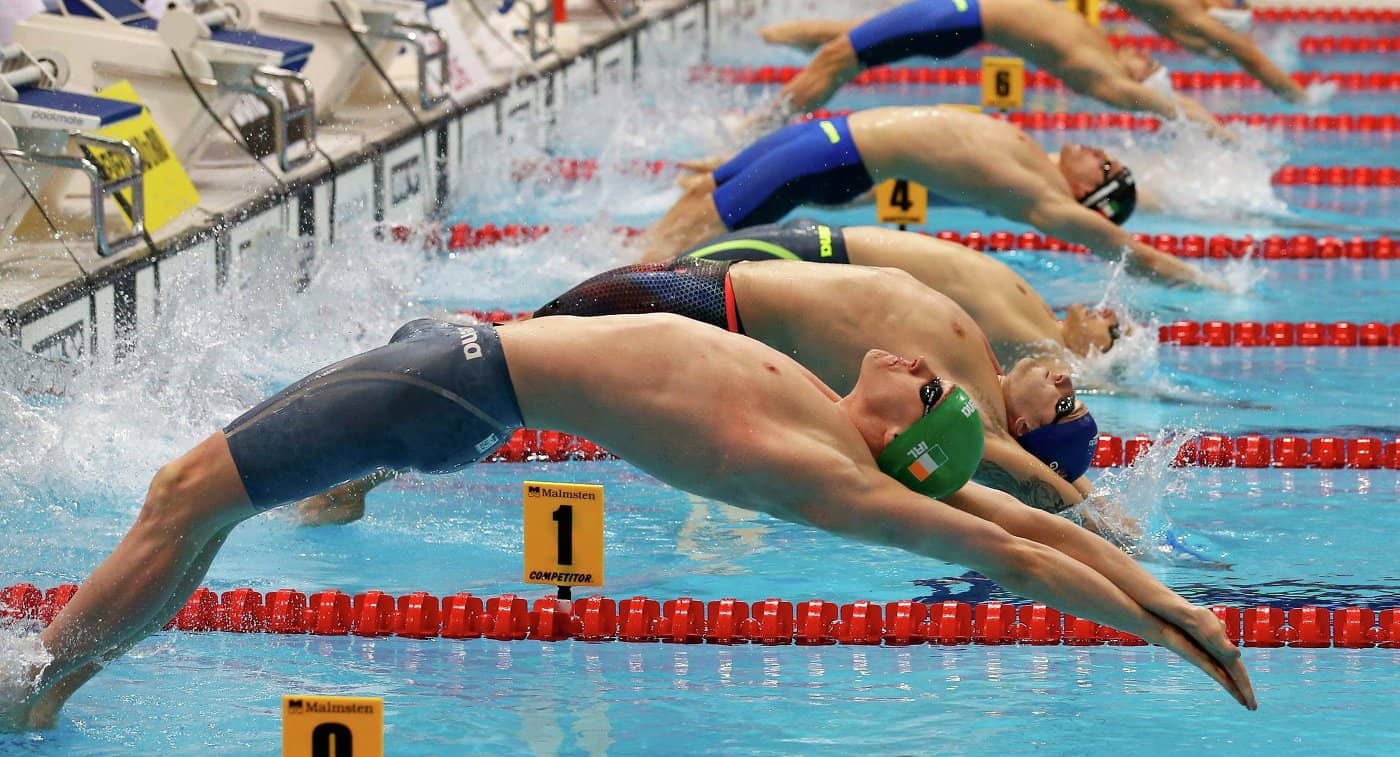 приносит выйгрыш
момент, когда у пловца за счет сильного прыжка (толчка) достигается самая высокая скорость за всю дистанцию
До 0,5 с
Фазы старта пловца
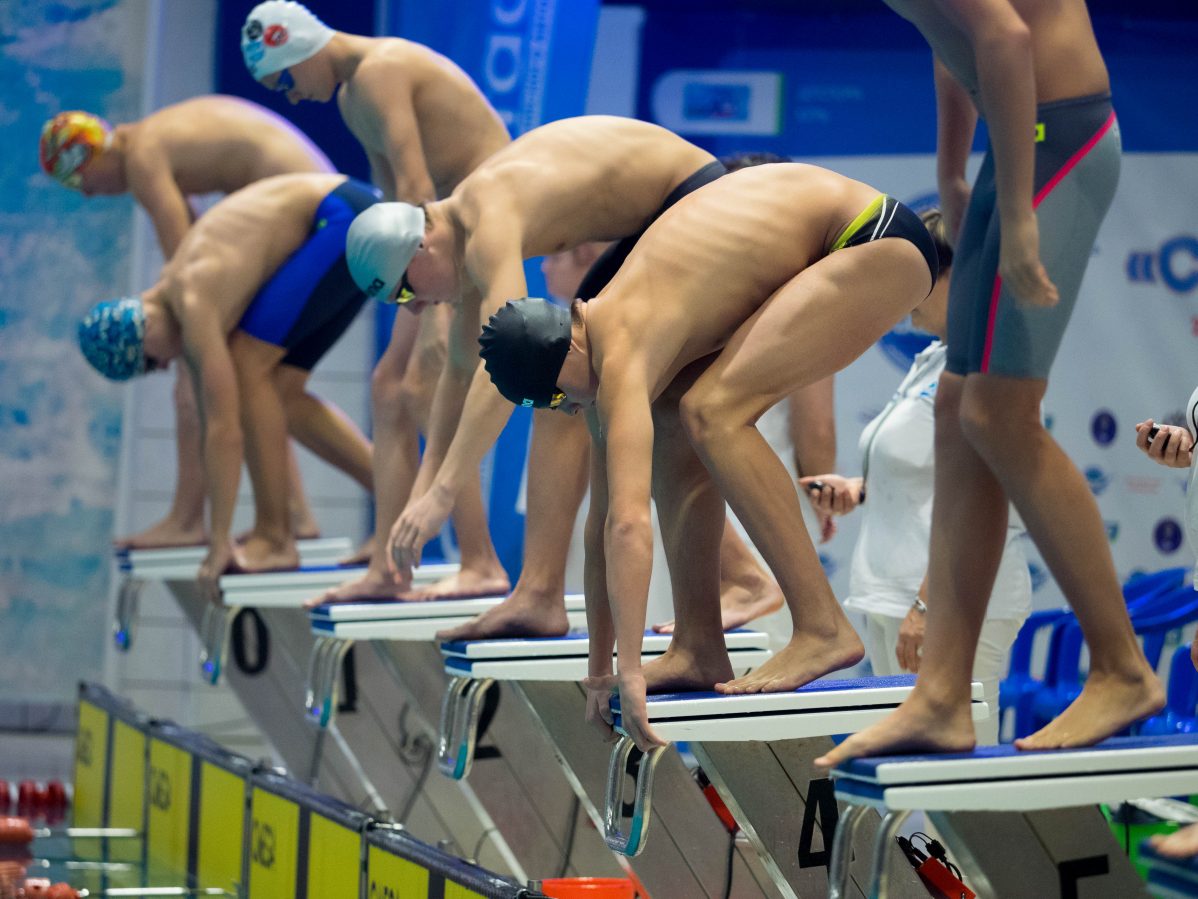 Фазы старта пловца
ПОДСЕД И ОТТАЛКИВАНИЕ С МАХОМ РУКАМИ
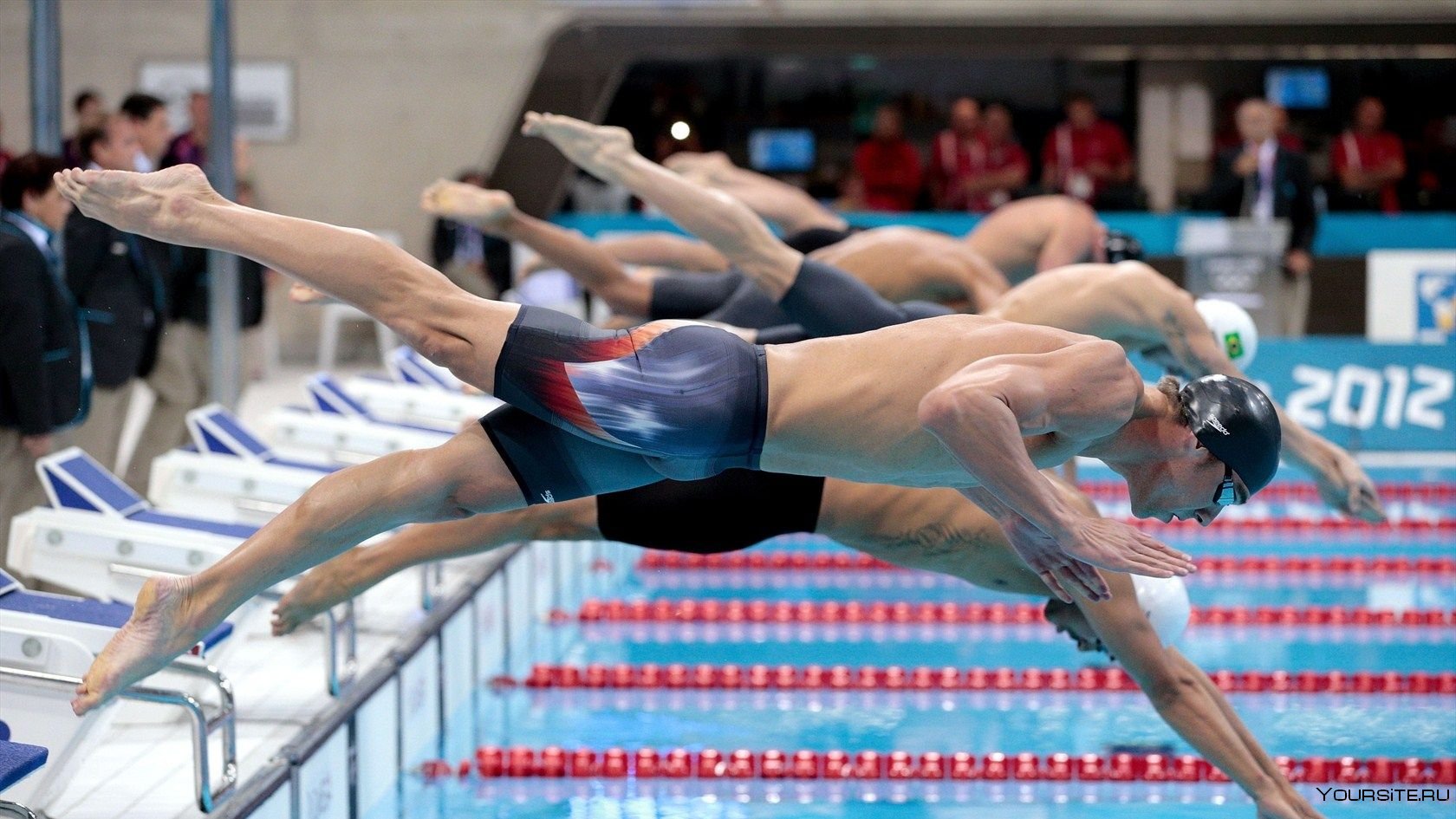 ПОЛЕТ
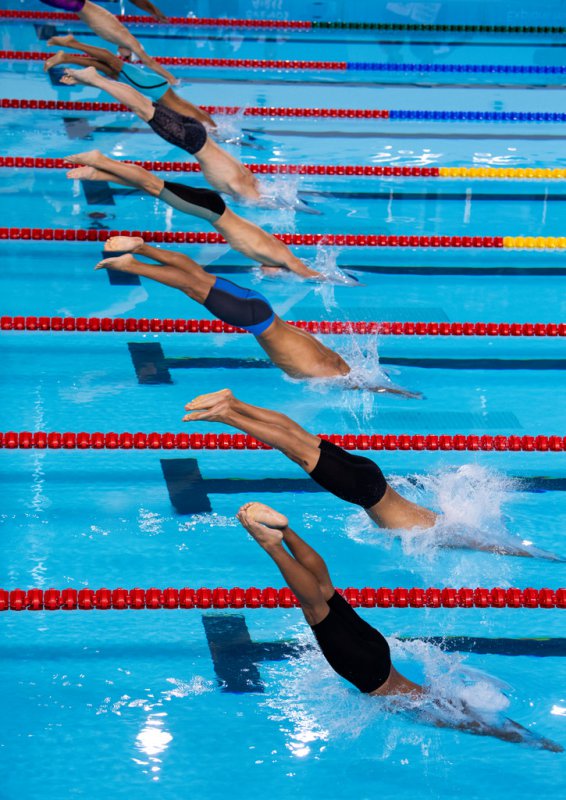 ВХОД В ВОДУ И СКОЛЬЖЕНИЕ
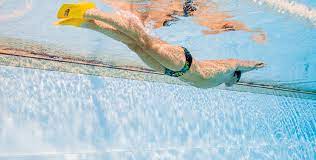 ВЫХОД НА ПОВЕРХНОСТЬ
Подсед и отталкивание с махом руками
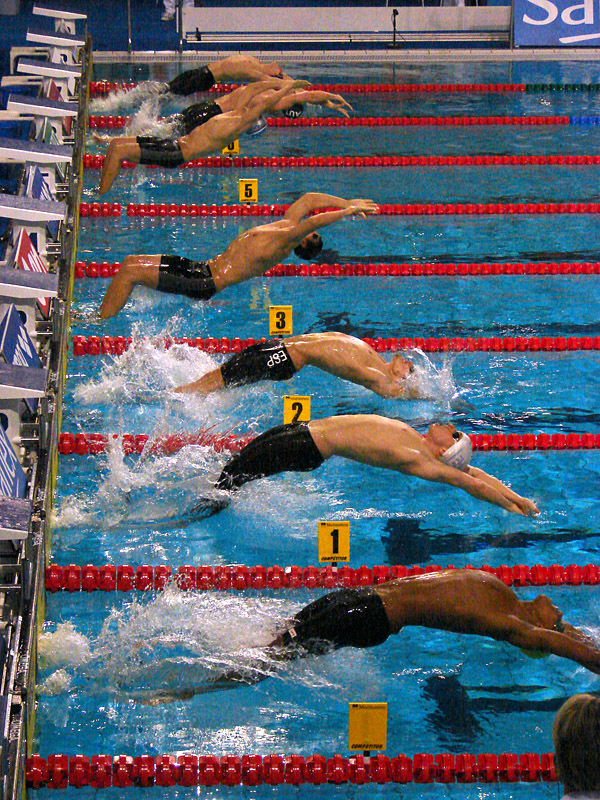 Длительность фазы 0,65-0,70 с
Расстояние 0,25-0,30 м
Полет
Пролет длится 0,35-0,40 с (до касания воды кистями рук)
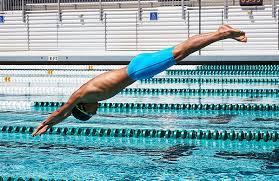 Высококвалифицированным спортсменам удается пролететь по воздуху около 3,3 м
Длительность фазы 0,35-0,40 с
Расстояние 2-3,5 м
Вход в воду и скольжение
скольжение
вход в воду
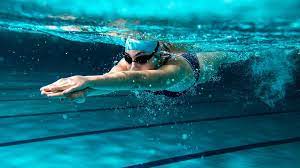 Тело пловца погружается в воду
Тело пловца находится в неподвижном положении
Длительность фазы 0,25-0,30 с
Расстояние 2-3,5 м
Выход на поверхность
осуществляется за счет гребков руками и ногами и длится до того момента, когда пловец оказывается в положении, характерном для начала первой обобщенной фазы техники плавания данным способом
Выход на поверхность
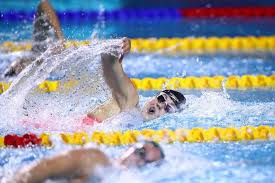 Длительность фазы 1,5-1,6 с 
Расстояние 3,45 м
Фазовый анализ временных характеристик
Таблица № 1
Результаты таблицы 1
Результаты
Полученные при фазовом анализе свидетельствуют о том, что у высококвалифицированных пловцов спринтеров, общая продолжительность стартового прыжка увеличилась в среднем на 0,7с
длительность фазы полета
при греб-старте
в 3 фазе длительность
при греб-старте
составила 0,35с
составила 0,25с
при легкоатлетическом старте
при легкоатлетическом старте
составила 0,38с
составила 0,26с
Фазовый анализ пространственно- временных характеристик
Таблица № 2
Результаты 2 таблицы
Результаты
В ходе исследований установлены различия в пространственно-временных характеристиках исследуемой локомоции
Таким образом
Таким образом
свидетельствует, что при греб-старте скорость в первой фазе значительно выше, что способствует более быстрому продвижению во всех последующих фазах
в первой фазе при при легкоатлетическом старте - 0,38 м/с
в первой фазе при греб-старте скорость биозвеньев составила 0,41 м/с
Вывод
В дальнейшем планируется исследовать динамические характеристики элементов техники выполнения стартов высококвалифицированных пловцов спринтеров и на основании полученных результатов, разработать методические рекомендации по освоению современных стартов в супер спринте
СПАСИБО ЗА ВНИМАНИЕ!
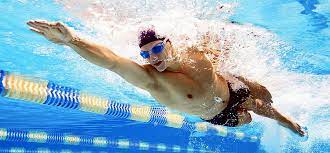